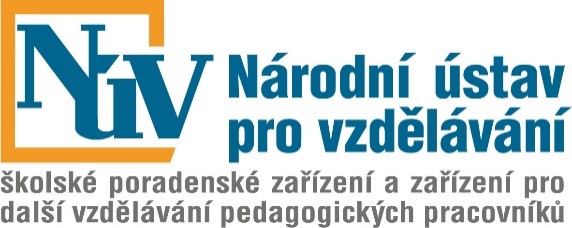 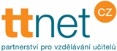 Setkání expertní skupiny 
v rámci partnerské sítě TTnet 


Téma - polytechnické vzdělávání


Ing. Tomáš CIMBÁLNÍK 
Mgr. Petr Paníček
Praha, 25. 5. 2016
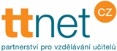 Proč mluvíme o polytechnickém vzdělávání?
Evropa 2020 -  Strategický rámec evropské spolupráce v oblasti vzdělávání a odborné přípravy.

Dlouhodobý záměr vzdělávání a rozvoje vzdělávací soustavy ČR       na období 2015 – 2020.

Základní dokumenty OP (OP VVV):
IPo – Krajské akční plánování (KAP)
IPs – Podpora krajského akčního plánování (P-KAP)
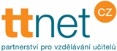 Proč mluvíme o polytechnickém vzdělávání?
Projekt P-KAP je zaměřen na podporu vzdělávání na  středních školách a vyšších odborných školách a akcentuje soulad se vzdělávací strategií MŠMT. Má za cíl zajistit metodickou a supervizní podporu při využívání akčního plánování na úrovni kraje a škol. 

Jedním z podporovaných klíčových témat projektu, tzv. oblasti intervence, je polytechnické vzdělávání, které v obsahuje:
vzdělávání přírodovědné, 
technické a 
environmentální  a zároveň je 
tématem průřezovým, které v sobě zahrnuje všechny úrovně vzdělávání.
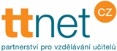 Proč mluvíme o polytechnickém vzdělávání?
Klíčová témata projektu P-KAP:
Podpora kompetencí k podnikavosti, iniciativě a kreativitě, *
Podpora polytechnického vzdělávání, *
Podpora odborného vzdělávání včetně spolupráce škol a zaměstnavatelů,
Rozvoj kariérového poradenství, *
Rozvoj škol jako center Celoživotního učení,
Podpora inkluze,
Infrastruktura SŠ a VOŠ.

Nepovinná témata:
Rozvoj výuky cizích jazyků,
ICT kompetence,
Čtenářská a matematická gramotnost.
* Průřezová témata úrovněmi vzdělávacího systému
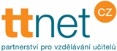 Proč mluvíme o polytechnickém vzdělávání?
Koncept slučování technického a přírodovědného vzdělávání je uplatňován v celosvětovém měřítku, např. v podobě konceptu STEM (Science, Technology, Engineering and Mathematics).

Environmentální vzdělávání sice na první pohled není součástí STEM konceptu, ani není v jiných dokumentech uváděno společně se zbylými dvěma oblastmi, nicméně svou charakteristikou i obsahem je zasahuje do přírodovědných a technických oblastí.
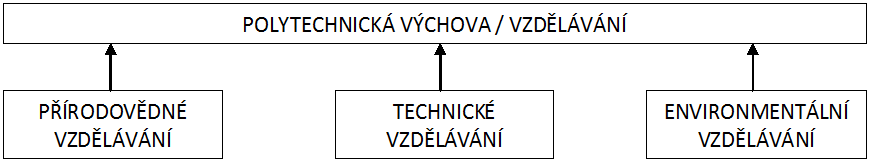 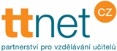 Co je obsahem polytechnického vzdělávání?
Polytechnické vzdělávání (dále jen PV)

PV je definováno jako vzdělávání poskytující vědomosti o vědeckých principech a odvětvích výroby, znalosti a dovednosti z technických a jiných oborů. 

Přispívá k rozšiřování vědomostí a znalostí a k vytváření pracovních dovedností a návyků, které jsou využívány v běžném a později i v pracovním životě. 

Toto je vázáno na souhrn vědomostí, dovedností a zkušeností ve struktuře 
praktického,
vizuálního, 
intuitivního a 
koncepčního myšlení.